Операционная система
Программное обеспечение – это совокупность программ и сопровождающей их документации, предназначенная для решения определенных задач на компьютере.
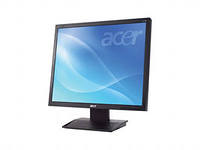 Операционная система – это комплекс системных программ, обеспечивающий совместное функционирование всех устройств компьютера и поддерживающий работу всех его программ.
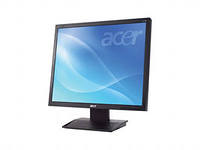 Состав ОС:
Управление файловой системой
Командный процессор
Драйверы устройств
Графический интерфейс
Сервисные программы
Справочная система
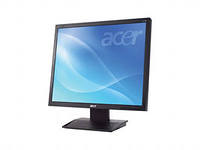 Основные функции ОС:
 Контроль работоспособности оборудования компьютерной системы
Выполнение процедуры начальной загрузки
Управление работой устройств компьютера
Взаимодействие пользователя с компьютером
Загрузка и выполнение прикладных программ
Распределение ресурсов компьютера между вычислительными процессами
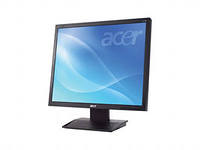 Установка и загрузка ОС
Дистрибутив
У
Установка ОС
Системный  диск
Загрузка ОС
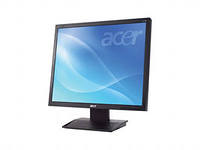 Оперативная память
Оперативная память
Прикладное программное обеспечение
Прикладные программы называются приложениями.
Приложение – это программа, позволяющая обрабатывать текстовую, графическую, числовую, аудио- и видеоинформацию, а также работать в компьютерных сетях.
Приложение функционирует под управлением операционной системы.
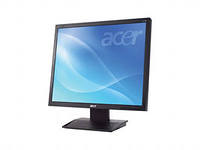 Графический интерфейс операционных систем и приложений:панели меню окна
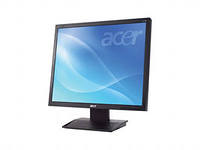